Health policies and procedures for Healthcare Organisationsالسياسات والإجراءات الصحية لمنظمات الرعاية الصحية
Dr. Israa Al-Rawashdeh MD,MPH,PhD
Faculty of Medicine
Mutah University
2022
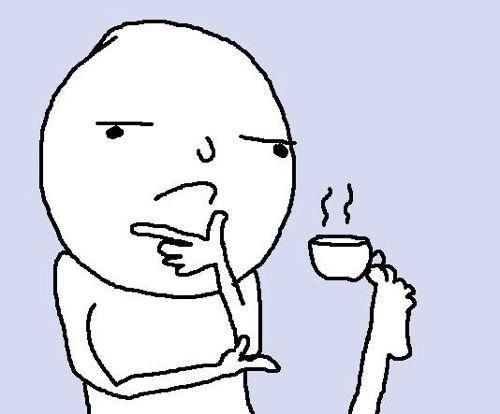 Introduction مقدمة
Providing healthcare services IS COMPLEX!تقديم خدمات الرعاية الصحية أمر معقد!
Health care organizations use policies and procedures so they can reduce this complexity.
تستخدم مؤسسات الرعاية الصحية السياسات والإجراءات حتى تتمكن من تقليل هذا التعقيد.
In most health organizations, priority is given to direct patient care. However, managers need to write, review or update policies and procedures.
في معظم المنظمات الصحية ، تعطى الأولوية لتوجيه رعاية المرضى. ومع ذلك ، يحتاج المديرون إلى كتابة السياسات والإجراءات أو مراجعتها أو تحديثها.
Well-written, up-to-date policies and procedures reduce practice variability that my result in substandard care and patient harm. 
تعمل السياسات والإجراءات المكتوبة جيدًا والمحدثة على تقليل تنوع الممارسات التي تؤدي إلى رعاية دون المستوى وإيذاء المريض.
Therefore, maintenance of policies also ensures reduced risks (malpractice, claims. Etc.). لذلك ، فإن صيانة السياسات تضمن أيضًا تقليل المخاطر (سوء التصرف ، المطالبات ، إلخ).
What is a policy? ما هي السياسة؟
Policy: A set of principles outlining the context, goal, or purpose of an organization to guide decision making (action and inaction) in relation to processes or activities that take place or might be expected to occur (Hollnagel et al., 2014).
السياسة: مجموعة من المبادئ التي تحدد سياق أو هدف أو غرض منظمة ما لتوجيه عملية صنع القرار (الإجراء والتقاعس) فيما يتعلق بالعمليات أو الأنشطة التي تحدث أو يتوقع حدوثها (هولناجيل وآخرون ، 2014).
Examples of hospital policies أمثلة على سياسات المستشفى
Policy: سياسة 
Promoting Natural Childbirth. تشجيع الولادة الطبيعية.
Attention to patient safety. الاهتمام بسلامة المريض. 
Medication shall be administered by a qualified registered nurse only upon a written physician’s order. يجب أن تدار الأدوية من قبل ممرضة مسجلة مؤهلة فقط بأمر كتابي من الطبيب. 
Employee should provide three months notice before terminating his/her contractيجب على الموظف تقديم إشعار لمدة ثلاثة أشهر قبل إنهاء عقده
Employer should give the employee a month notice before terminating his/her contract
يجب على صاحب العمل إخطار الموظف قبل شهر من إنهاء عقده
Procedure? الاجراءات
Procedure: The desired, intentional action steps to be taken by specified persons to achieve a certain objective in a defined set of circumstances.
i.e. How to carry out the policy!
الإجراء: خطوات العمل المرغوبة والمقصودة التي يجب أن يتخذها أشخاص محددون لتحقيق هدف معين في مجموعة محددة من الظروف.
أي كيف تنفذ السياسة!
Policy vs procedureالسياسة مقابل الإجراء
Protocol: Synonymous with procedure. Often used when describing clinical patient care-related interventions. البروتوكول: مرادف للإجراء. غالبًا ما تستخدم عند وصف التدخلات السريرية المتعلقة برعاية المريض.
 For example, a chemotherapy protocol or protocol to quality healthcare delivery.
على سبيل المثال ، بروتوكول أو بروتوكول للعلاج الكيميائي لتقديم رعاية صحية عالية الجودة.
Guideline: Recommended actions for a specific situation or type of case. 
إرشادات: الإجراءات الموصى بها لحالة أو نوع معين من الحالات.
For example, A clinical practice guideline that outline blood-testing practices for patients who are taking anticoagulants.
على سبيل المثال ، دليل الممارسة السريرية الذي يحدد ممارسات فحص الدم للمرضى الذين يتناولون مضادات التخثر.
The Purpose of Policies and Proceduresالغرض من السياسات والإجراءات
Formalized, written policies and procedures fulfill a number of important purposes:تحقق السياسات والإجراءات الرسمية والمكتوبة عددًا من الأغراض المهمة: 
Ensure adherence with recognized professional practices therefore reducing practice variation (standardization).ضمان الالتزام بالممارسات المهنية المعترف بها وبالتالي تقليل تنوع الممارسات (التوحيد القياسي).
Promote compliance with regulations. (i.e. All policies and procedures should not contradict with the government rules and regulations and MOH policies and procedures).تعزيز الامتثال للوائح. (أي يجب ألا تتعارض جميع السياسات والإجراءات مع القواعد واللوائح الحكومية وسياسات وإجراءات وزارة الصحة).
Can be used to ensure adherence to the  accreditation requirementsيمكن استخدامها لضمان الالتزام بمتطلبات الاعتماد
Help staff understand their roles and responsibilities within the organization. particularly new personnel.ساعد الموظفين على فهم أدوارهم ومسؤولياتهم داخل المنظمة. الموظفين الجدد بشكل خاص.
Reduce reliance on memory, which has been shown to be a major source of human errors.   تقليل الاعتماد على الذاكرة ، والتي ثبت أنها مصدر رئيسي للأخطاء البشرية.
Types of hospital policies and proceduresأنواع سياسات وإجراءات المستشفى
There are several types of hospital policies and procedures but the main ones are :
هناك عدة أنواع من سياسات وإجراءات المستشفى ولكن أهمها:
Philosophical فلسفي
Code of Ethics مدونة لقواعد السلوك
Mission الرسالة
Vision الرؤية
Organizational values القيم التنظيمية
Code of Conduct (specific situations) مدونة قواعد السلوك (مواقف محددة) 
Communication culture (Effective communication keeps internal processes running smoothly and helps to create positive relations with people both inside and outside the organization).
ثقافة الاتصال (يحافظ الاتصال الفعال على سير العمليات الداخلية بسلاسة ويساعد على إنشاء علاقات إيجابية مع الأشخاص داخل وخارج المنظمة).
Types of hospital policies and procedures
أنواع سياسات وإجراءات المستشفى
Administrative إداري
General Rules and regulations القواعد واللوائح العامة
Leaves, personnel processes المغادرات وعمليات الموظفين 
Smoking and environmental health policies التدخين وسياسات الصحة البيئية
Security policies السياسات الأمنية
Staff developmentتطوير الموظفين 
Total quality management policies  سياسات إدارة الجودة الشاملة
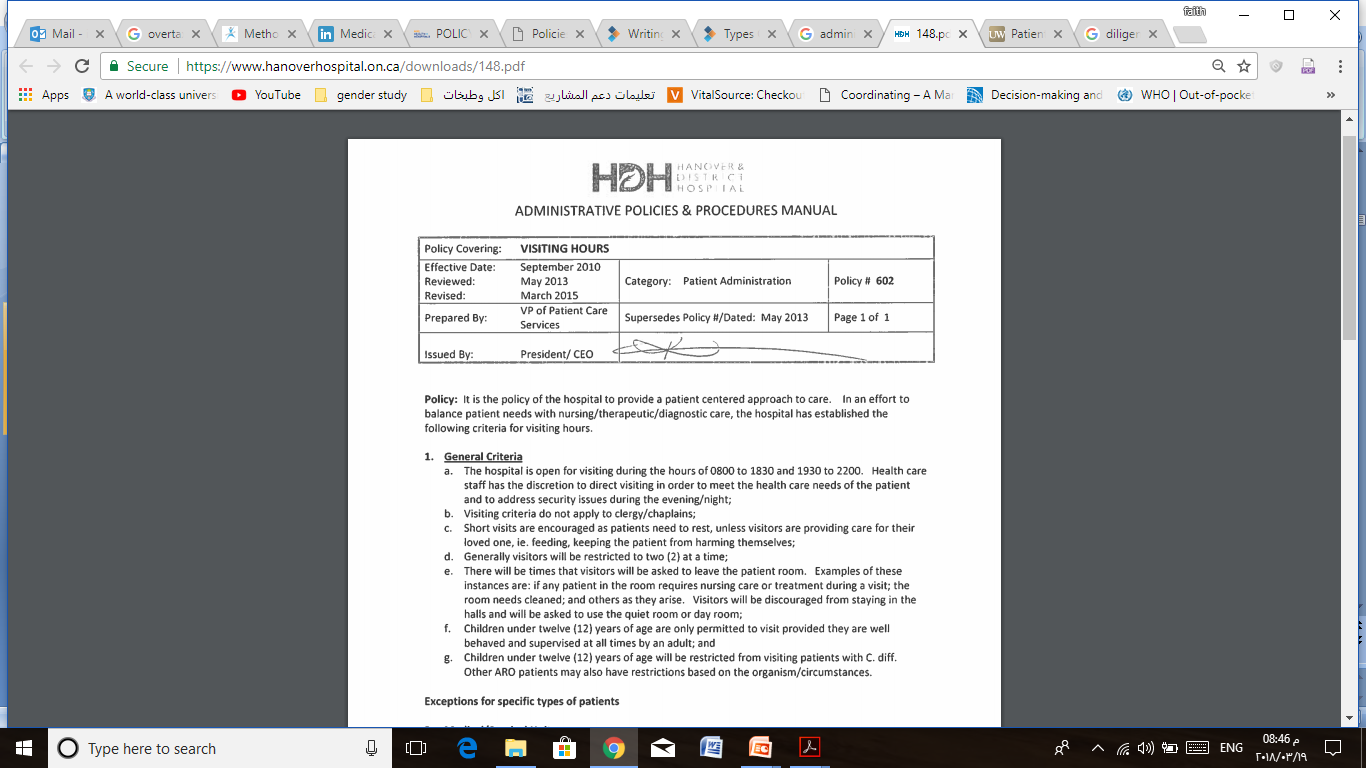 Types of hospital policies and procedures
أنواع سياسات وإجراءات المستشفى
Human Resource Management Policiesسياسات إدارة الموارد البشرية 
To ensure that the staff are complying with the rules and regulations of the organization, as well as, being taken care of. للتأكد من أن الموظفين يمتثلون لقواعد وأنظمة المنظمة ، وكذلك ، يتم الاعتناء بهم.
To improve the staff’s skills as the primary focus of the department. لتحسين مهارات الموظفين باعتبارها المحور الأساسي للقسم.
EXAMPLES: vacation days, personal hygiene maintenance, dress code, shift policies, as well as, assigning tasks to each individual. أمثلة: أيام الإجازة ، وصيانة النظافة الشخصية ، وقواعد اللباس ، وسياسات المناوبات ، وكذلك تخصيص المهام لكل فرد.
Types of hospital policies and procedures
أنواع سياسات وإجراءات المستشفى
Information Management Policies سياسات إدارة المعلومات 
How a hospital shares its information. This information can be related to a staff member, patient, or a visitor. كيف يشارك المستشفى معلوماته. يمكن أن تكون هذه المعلومات متعلقة بفريق العمل أو المريض أو الزائر.
 It is very important for an organization to ensure everyone is following a strict code of privacy and is not violating anyone’s right. من المهم جدًا للمؤسسة التأكد من أن الجميع يتبع قانونًا صارمًا للخصوصية ولا ينتهك حقوق أي شخص.



Ensure that the policies and procedure manuals are well organized and easily accessible. 
تأكد من أن السياسات وأدلة الإجراءات منظمة بشكل جيد ويمكن الوصول إليها بسهولة.
Include:  confidentiality, security and integrity of information, medical records distribution. تشمل: سرية وأمن وسلامة المعلومات ، وتوزيع السجلات الطبية.
Types of hospital policies and procedures
أنواع سياسات وإجراءات المستشفى
SHORT,
 INTERNAL COMMUNICATION
قصيرة،
  الاتصالات الداخلية
Memo policiesسياسات المذكرة 
Management notification or short report
إخطار الإدارة أو تقرير قصير
General distribution التوزيع العام 
Delegation of authority تفويض السلطة
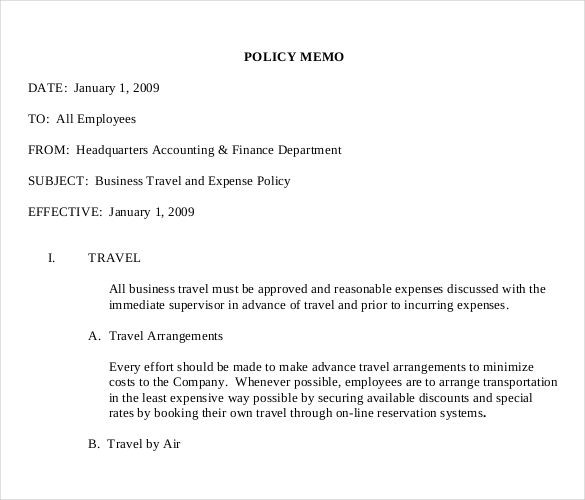 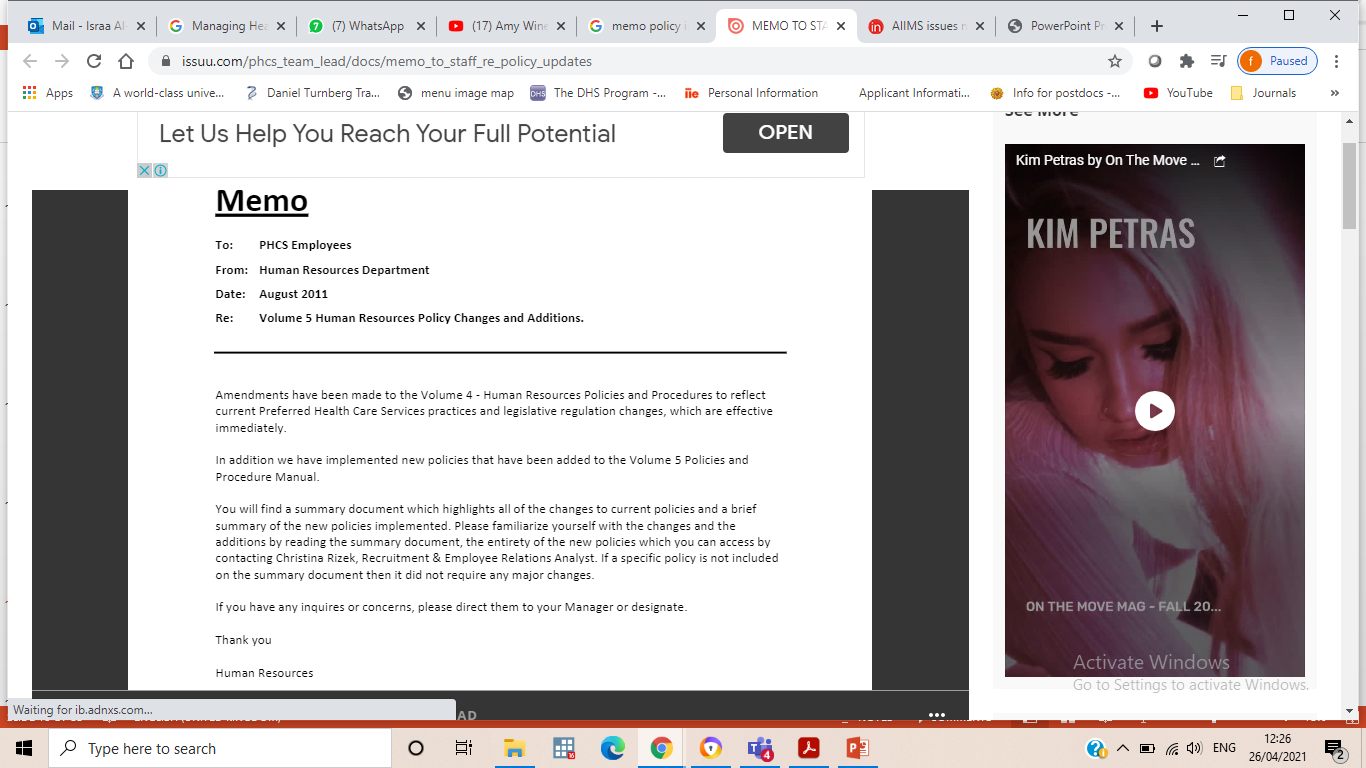 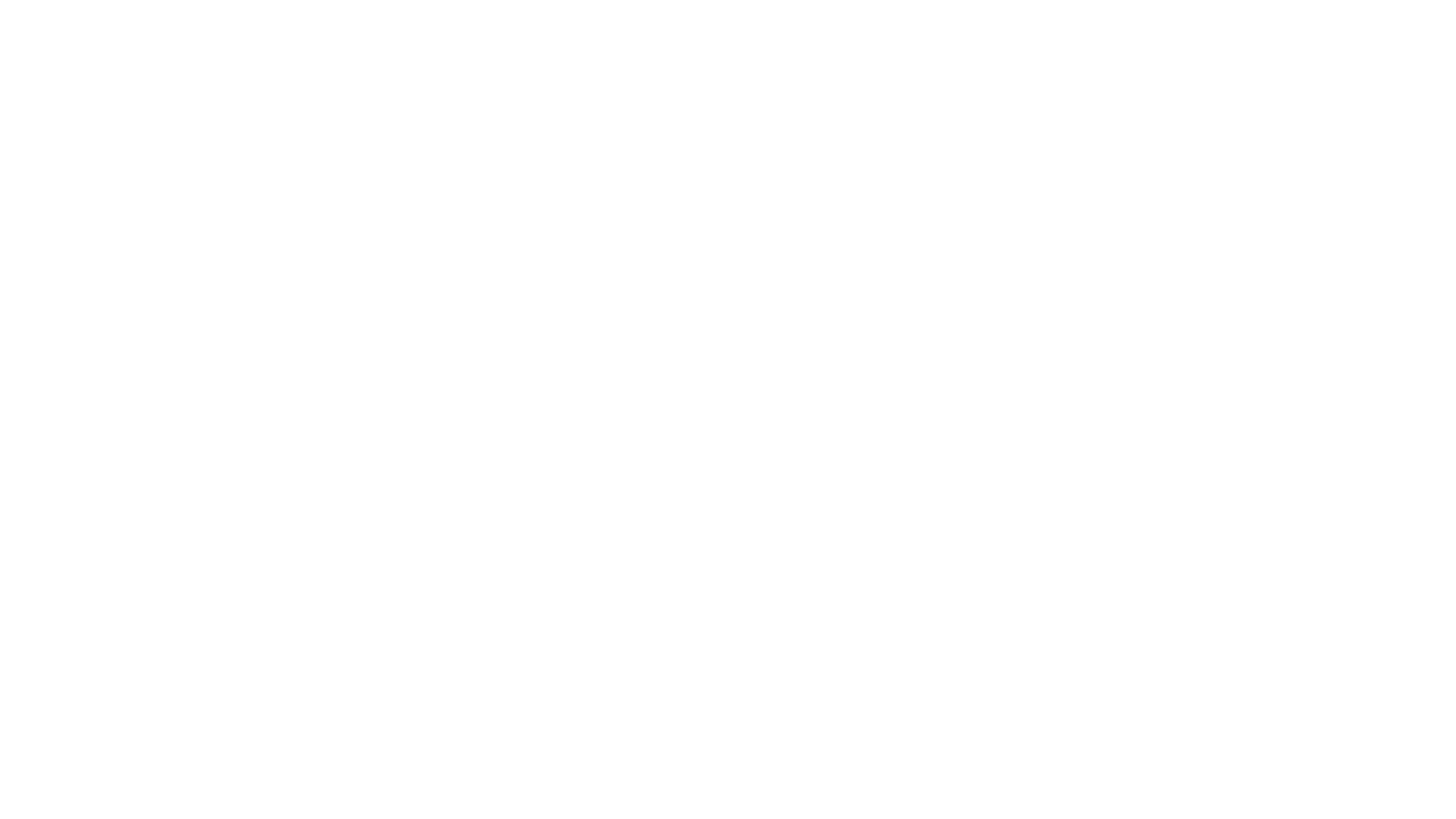 Responsibility المسئولية
How Do You Formulate or Write a Policy?كيف تصوغ أو تكتب سياسة؟
How Do You Formulate or Write a Policy?كيف تصوغ أو تكتب سياسة؟
Before You Begin Writing Policies قبل أن تبدأ سياسات الكتابة
Clearly define the problem the document should address حدد المشكلة التي يجب أن تتناولها الوثيقة بوضوح 
Find current policies in placeابحث عن السياسات الحالية المعمول بها 
Create a standard policy formatقم بإنشاء تنسيق قياسي للسياسة 
Appoint a policy teamتعيين فريق السياسة 
Review regulations and accreditation standardsمراجعة اللوائح ومعايير الاعتماد
[Speaker Notes: What policies do exist? When was the last time they were updated? Do they line up with current technology and practices? Are they consistent with other policies? What policies are you missing?]
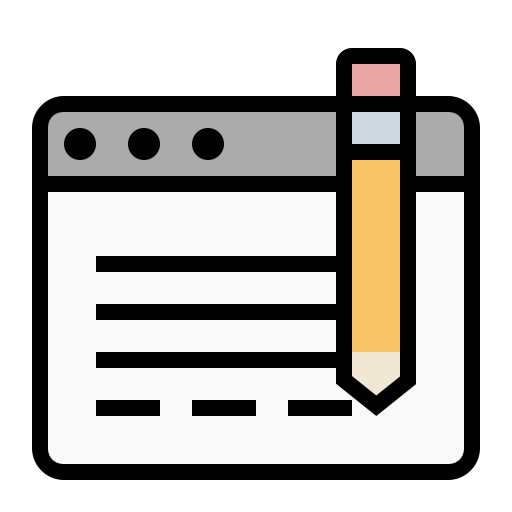 P &P writing
Define all terms used within the policy تحديد جميع المصطلحات المستخدمة في السياسة
Select a simple, recognizable name for the policy. حدد اسمًا بسيطًا يمكن التعرف عليه للنهج. 
Combine separate policies on the same subject into one policy. If it becomes lengthy, create a table of contents so the user can easily locate specific sections. اجمع بين سياسات منفصلة حول نفس الموضوع في سياسة واحدة. إذا أصبح طويلاً ، فأنشئ جدول محتويات حتى يتمكن المستخدم من تحديد أقسام معينة بسهولة.
Ensure responsibility for carrying out each action step is explicitly stated, not implied. تأكد من أن المسؤولية عن تنفيذ كل خطوة عمل مذكورة صراحة وليست ضمنية. 
Refrain from using superlative words or statements,such as:الامتناع عن استخدام الكلمات أو العبارات التفضيلية ، مثل: 
a) Highest, safest, best (level of care) أ) الأعلى والأسلم والأفضل (مستوى الرعاية) 
b) Assure, ensure (preferable to use “to promote”) ب) أؤكد ، تأكد (يفضل استخدام "للترويج")
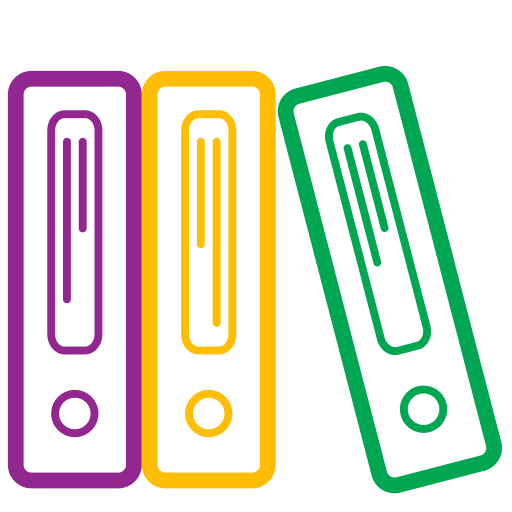 Establish naming and numbering conventions for use across the health system.
إنشاء اصطلاحات التسمية والترقيم لاستخدامها عبر النظام الصحي.
Number all pages, reflecting the total number of pages as well: page 1 of 5, 2 of 5, etc. Put the policy title/number in the header of each page. قم بترقيم جميع الصفحات ، مما يعكس العدد الإجمالي للصفحات أيضًا: الصفحة 1 من 5 ، 2 من 5 ، إلخ. ضع عنوان / رقم السياسة في رأس كل صفحة.
Approvalsالموافقات 
       
 The one who prepared the policy should sign it  
يجب على من أعد السياسة التوقيع عليها
 If prepared by a group, then an additional approval sheet is attached to the policy with the signature of all members of the group. 
إذا تم إعدادها من قبل مجموعة ، فسيتم إرفاق ورقة موافقة إضافية بالسياسة مع توقيع جميع أعضاء المجموعة.
  The leader of the group signs on every page of the policy. يوقع قائد المجموعة على كل صفحة من صفحات السياسة. 

   Interdepartmental policies should be reviewed and singed by all department heads concerned.
يجب مراجعة السياسات المشتركة بين الإدارات والتوقيع عليها من قبل جميع رؤساء الأقسام المعنيين.
Approvalsالموافقات 
All policies and procedures are reviewed and signed by the Total Quality Management Department 
تتم مراجعة جميع السياسات والإجراءات والتوقيع عليها من قبل إدارة الجودة الشاملة
All policies and procedures should be approved by the following division heads as applicable and their official stamp affixed as appropriateيجب اعتماد جميع السياسات والإجراءات من قبل رؤساء الأقسام التالية حسب الاقتضاء وإلصاق ختمهم الرسمي حسب الاقتضاء
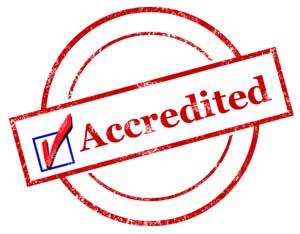 Policy Implementationتنفيذ السياسات
Implementation process involves:تتضمن عملية التنفيذ ما يلي: 
Distribution توزيع
Familiarization التآلف
Actual practice الممارسة الفعلية 
Monitoring يراقب
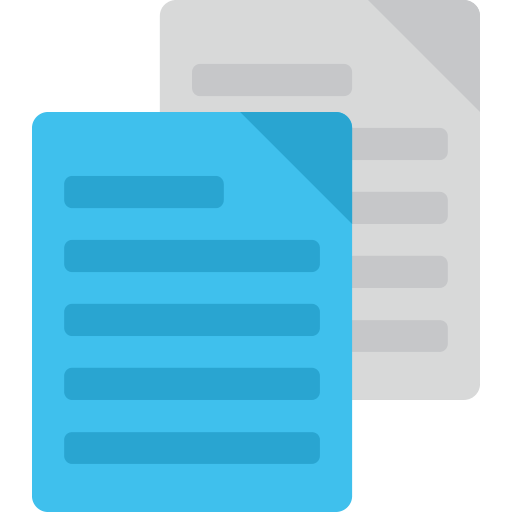 Policy Implementation/Distribution
تنفيذ السياسة / التوزيع
Distribute policies and obtain employee sign off     توزيع السياسات والحصول على موافقة الموظف
All the hospital staff shall sign in the Acknowledgement Sheet to signify that they have read and understood the Policies and Procedures (Hospital general P&P, Departmental, Safety, Infection Control, etc.). 
يجب على جميع موظفي المستشفى التوقيع في ورقة الإقرار للإشارة إلى أنهم قد قرأوا وفهموا السياسات والإجراءات (السياسات والإجراءات العامة بالمستشفى ، والإدارة ، والسلامة ، ومكافحة العدوى ، وما إلى ذلك).
     Original Copy filed in the Manual kept in every departmentالنسخة الأصلية المودعة في الدليل محفوظة في كل قسم
Familiarisation and actual practiceالتآلف والممارسة الفعلية
Train employees on the new policy
Training helps employees see how policies apply to them. It walks them through how to properly follow procedures.
تدريب الموظفين على السياسة الجديدة
يساعد التدريب الموظفين على معرفة كيفية تطبيق السياسات عليهم. يرشدهم خلال كيفية اتباع الإجراءات بشكل صحيح.
Monitor policy compliance and effectiveness
مراقبة الامتثال للسياسة وفعاليتها
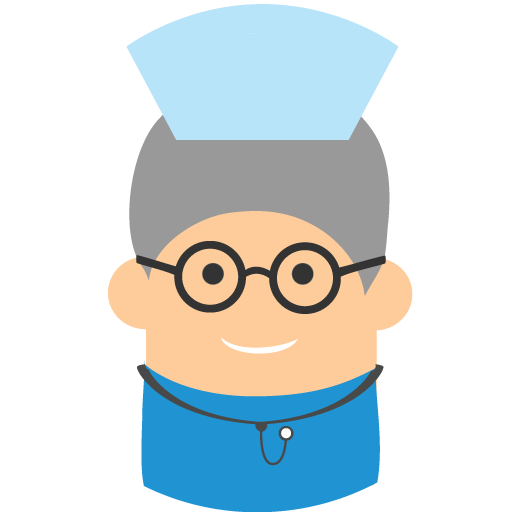 Monitoringيراقب
It is recommended that all policies and procedures are subject for review every two (2) to 3 years and revised as needed (nature of policy). من المستحسن أن تخضع جميع السياسات والإجراءات للمراجعة كل سنتين (2) إلى 3 سنوات ومراجعتها حسب الحاجة (طبيعة السياسة). 
      To ensure multidisciplinary approach to the services provided in the hospital, all policies shall be reviewed by a multi-disciplinary team. لضمان اتباع نهج متعدد التخصصات للخدمات المقدمة في المستشفى ، يجب مراجعة جميع السياسات من قبل فريق متعدد التخصصات.
Policy Analysisتحليل السياسات
The process of predicting the impacts of possible policies (prospective) and evaluating past policies (retrospective)
عملية التنبؤ بتأثيرات السياسات الممكنة (المرتقبة) وتقييم السياسات السابقة (بأثر رجعي)
Policy Terminationإنهاء السياسة
Policies should be terminated when cancelled by a later policy
يجب إنهاء السياسات عند إلغاؤها بواسطة سياسة لاحقة
A policy may be terminated by authority of the Program Director
يجوز إنهاء السياسة من قبل سلطة مدير البرنامج
Electronic Policy Librariesمكتبات السياسة الإلكترونية
Most healthcare organizations have replaced paper policy and procedure manuals with electronic policy libraries قامت معظم مؤسسات الرعاية الصحية باستبدال كتيبات السياسات والإجراءات الورقية بمكتبات السياسة الإلكترونية
To optimise the usefulness of electronic libraries:لتحسين فائدة المكتبات الإلكترونية:
Provide indices by policy name, subject, and sponsoring domain (administration, nursing, pharmacy, etc.) تقديم مؤشرات حسب اسم السياسة والموضوع ومجال الرعاية (الإدارة ، والتمريض ، والصيدلة ، وما إلى ذلك) 
Incorporate “word search” functionality in order to facilitate searches for pertinent policies irrespective of their issuing domains. قم بتضمين وظيفة "البحث عن الكلمات" لتسهيل عمليات البحث عن السياسات ذات الصلة بغض النظر عن مجالات إصدارها. 
Do not prohibit access to policies of one domain to personnel in other domains. persons in other departments may need to refer to those documents. لا تحظر الوصول إلى سياسات مجال واحد للموظفين في المجالات الأخرى. قد يحتاج الأشخاص في الإدارات الأخرى إلى الرجوع إلى تلك الوثائق.
4. Immediately remove a policy that has been officially retired or replaced from the “active” database and transfer it in the designated archives. 4. قم على الفور بإزالة السياسة التي تم سحبها رسميًا أو استبدالها من قاعدة البيانات "النشطة" ونقلها إلى الأرشيفات المخصصة.
5. Create an electronic archive for storing “retired” or prior versions of policies. This will facilitate access in response to legal discovery requests. 5. إنشاء أرشيف إلكتروني لتخزين "المتقاعدين" أو الإصدارات السابقة من السياسات. سيؤدي ذلك إلى تسهيل الوصول استجابة لطلبات الاكتشاف القانونية. 
6. Check with your corporate compliance office regarding organizational document retention policies.
6. تحقق مع مكتب الامتثال لشركتك فيما يتعلق بسياسات الاحتفاظ بالمستندات التنظيمية.
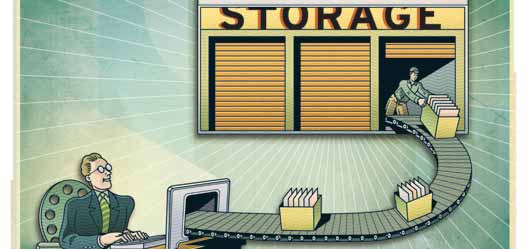 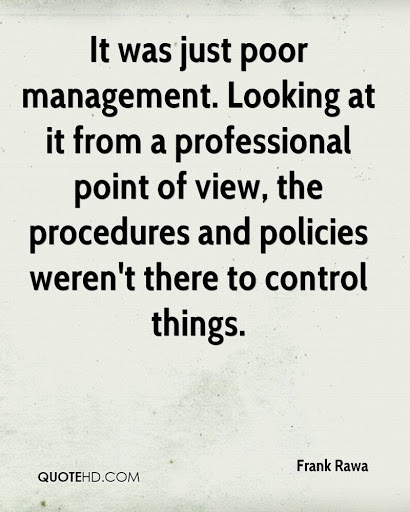 Thank you
شكراً